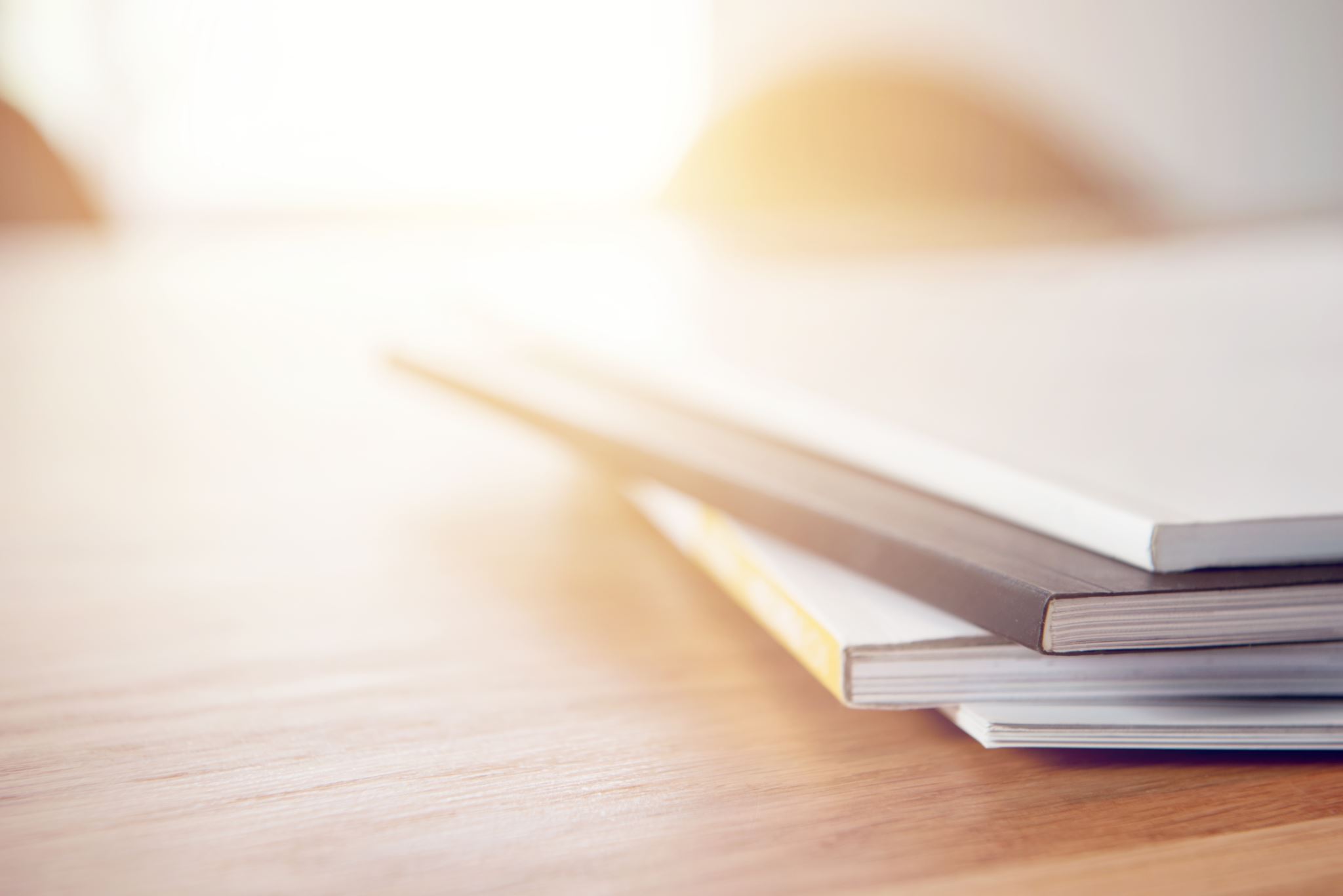 Lesson 4: Writing     Topic: TravelYear: 4
Part 1
Lesson Objectives:
Today I will learn:
 what happens to lost objects found in trains.
 how to fill in a lost property
     form.
Download these resources:
Online Lost Property Form
 Success Criteria Worksheet
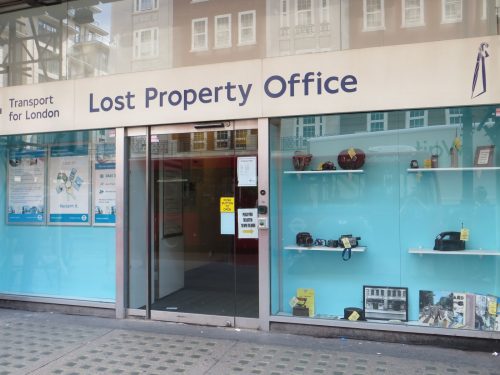 What type of building can you see in the picture?What is the purpose of this building?Where can it be found?
Imagine you have left something behind you on a train and you want to file in a report. Fill in the online Lost Property Form to try to get back your personal belonging.
Lost property online form
Let’s understand the title well.
Keep in mind the GAP: 
GENRE:  		       
a lost property form
AUDIENCE:        
officers who work at the lost property officePURPOSE: 	       
to report lost items
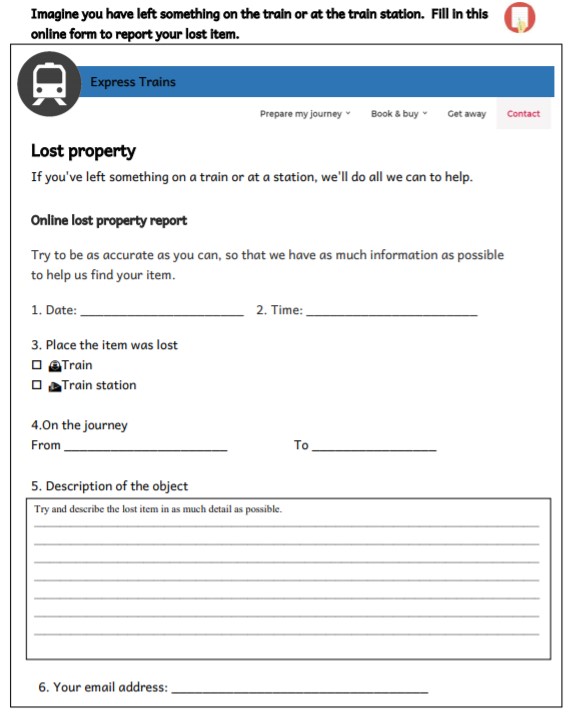 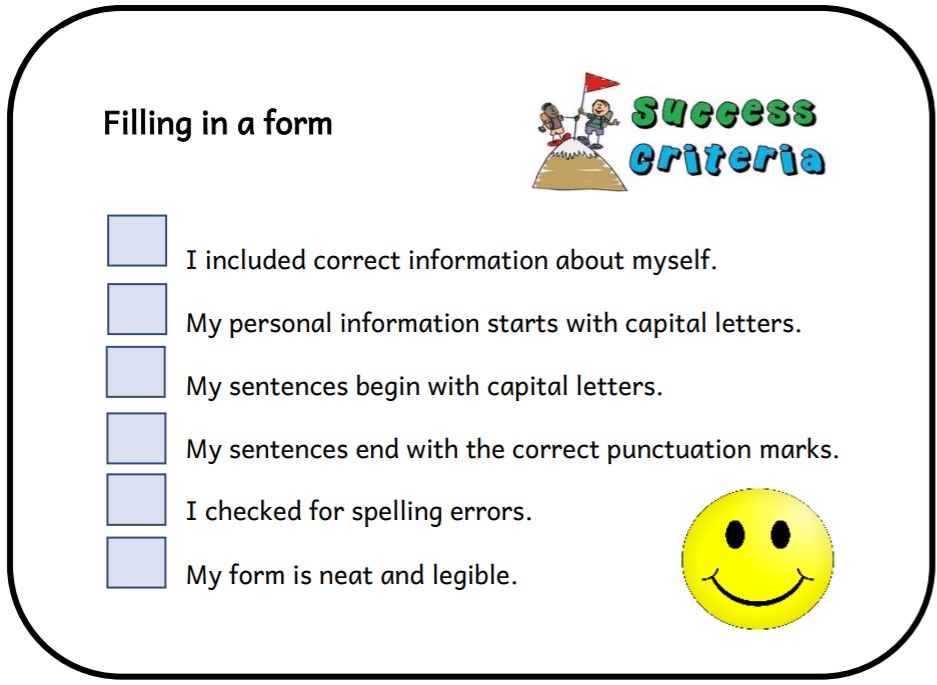 Success Criteria
Part 2
Lesson Objectives:
Today I will learn:
 how to write a postcard.
 the success criteria for writing a postcard.
Download these resources:
Write a postcard to a relative or friend to tell him/her about your first train journey ever.
Writing Title
Let’s understand the title well.
Keep in mind the GAP: 
GENRE - writing a postcard

AUDIENCE - relative / friend
PURPOSE - to tell him/her about your first train journey
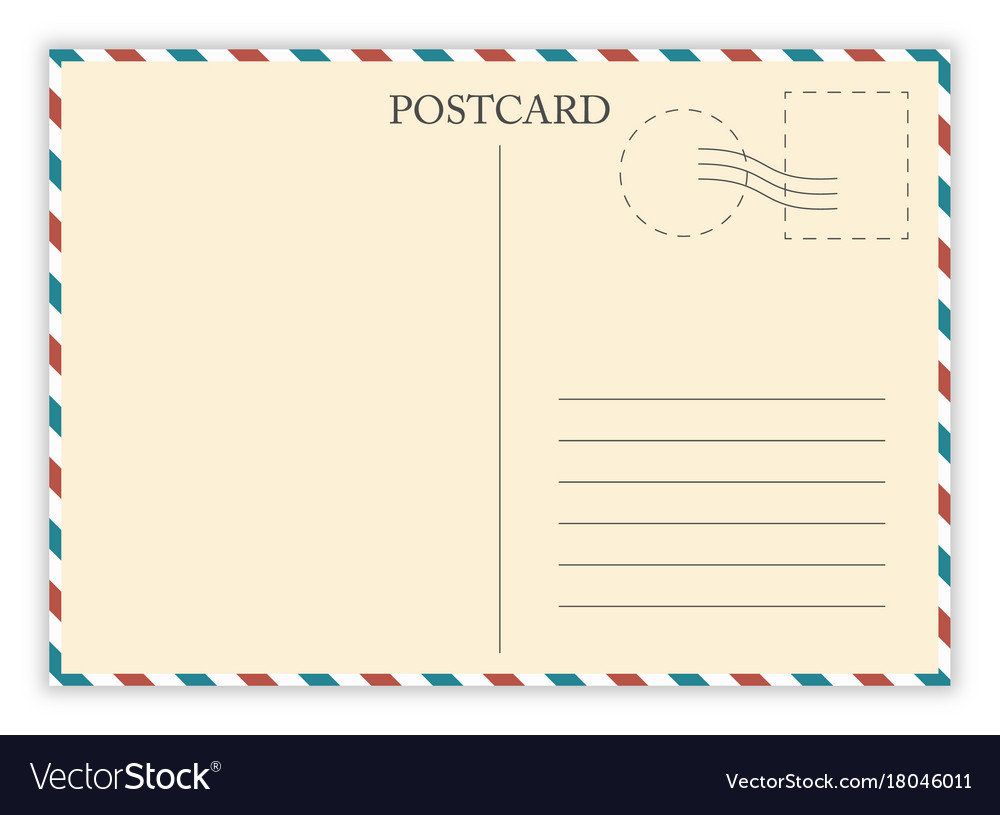 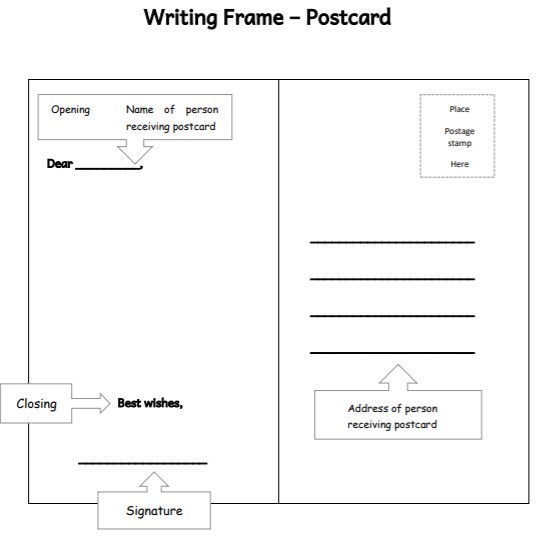 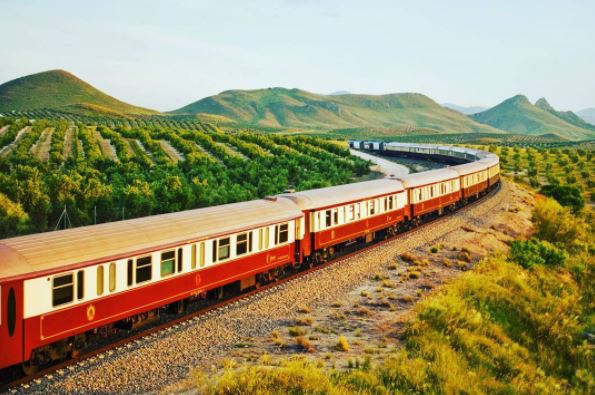 When was your train journey?
Where did you depart from?
Where were you travelling to?
With whom did you travel?
Was it a short or long distance?
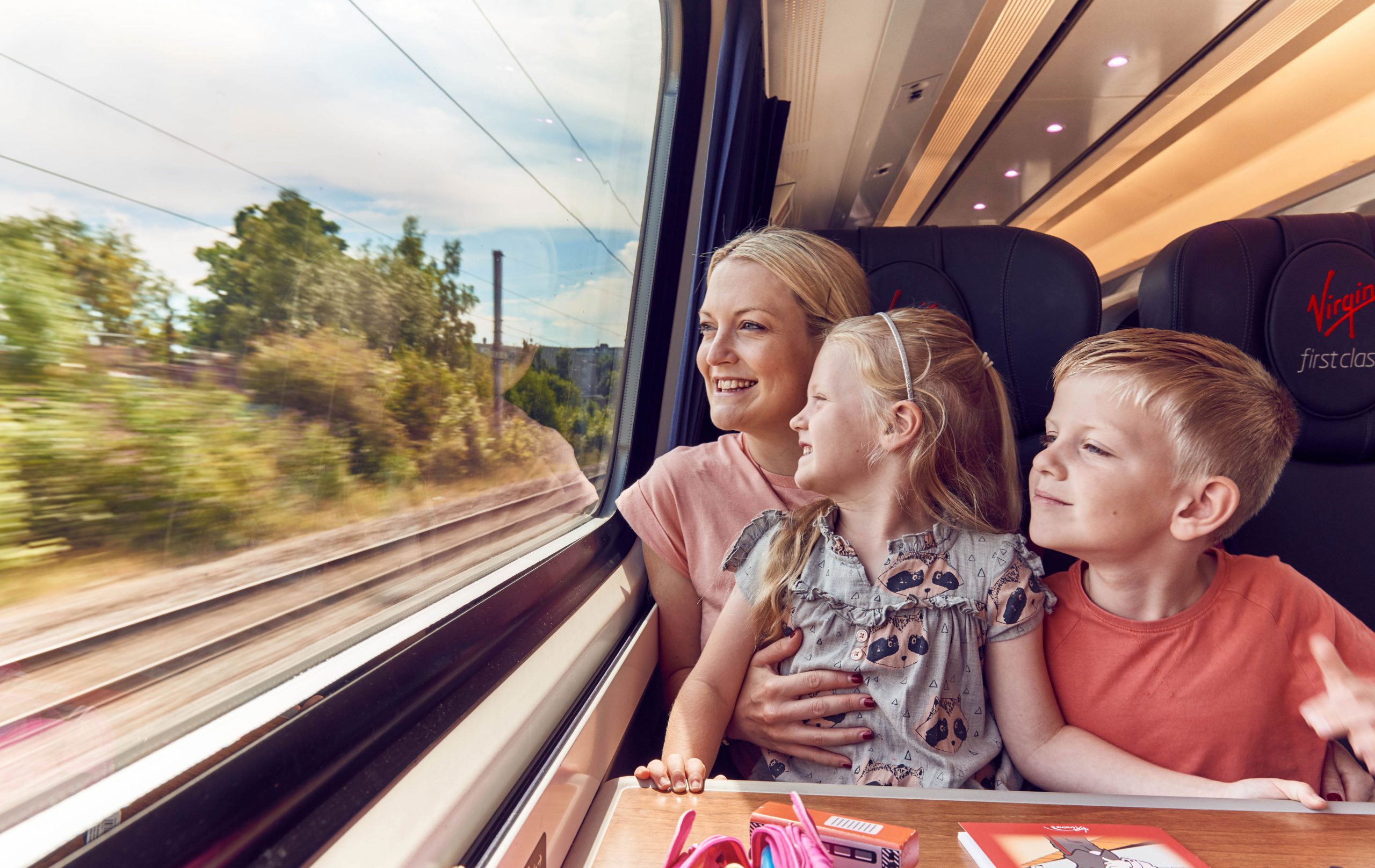 How did you spend your time on your journey?
Did you opt for a window seat?
Did you enjoy the scenario enroute? 
Did you eat anything during your journey?
Did you feel safe?
How was the experience?
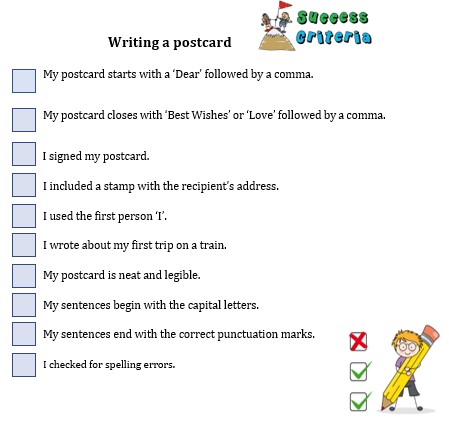 Post-Task: At the Train Station
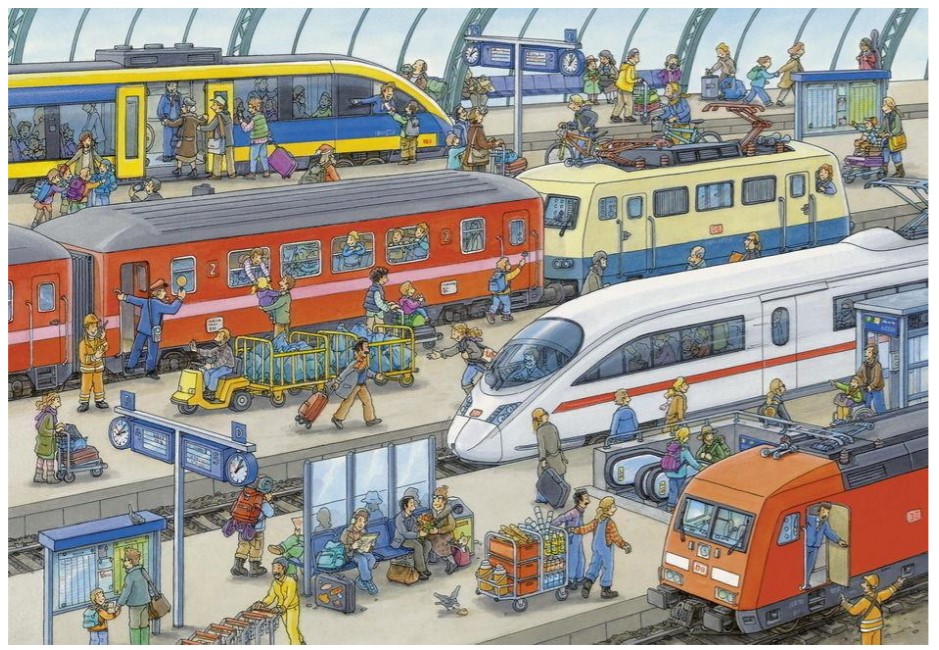 22
Write down all the words that come to your mind when you look at this picture.
23
What can you hear at a train station?
What can you see at a train station?
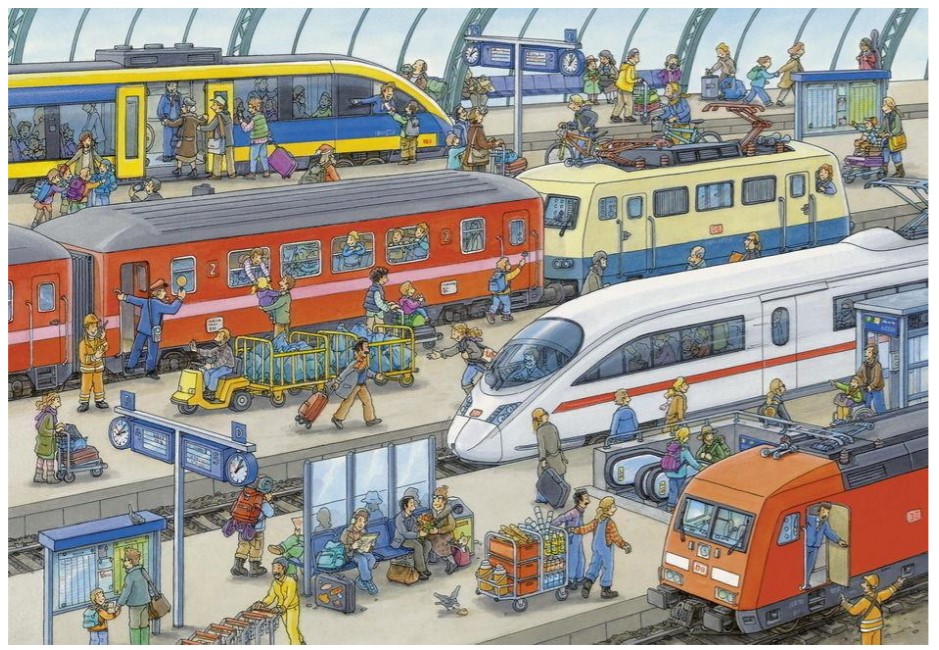 What can you do at a train station?
Who can you meet at a train station?
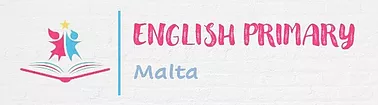